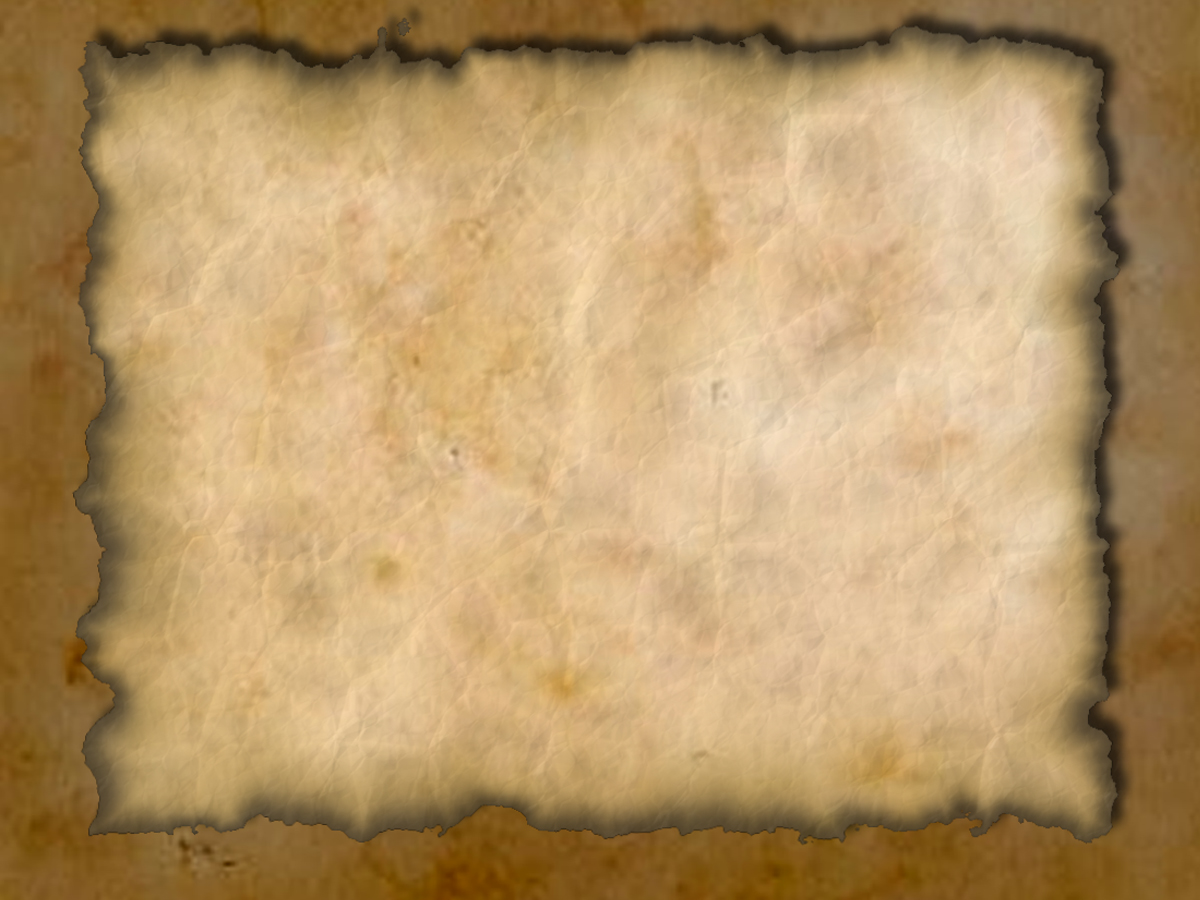 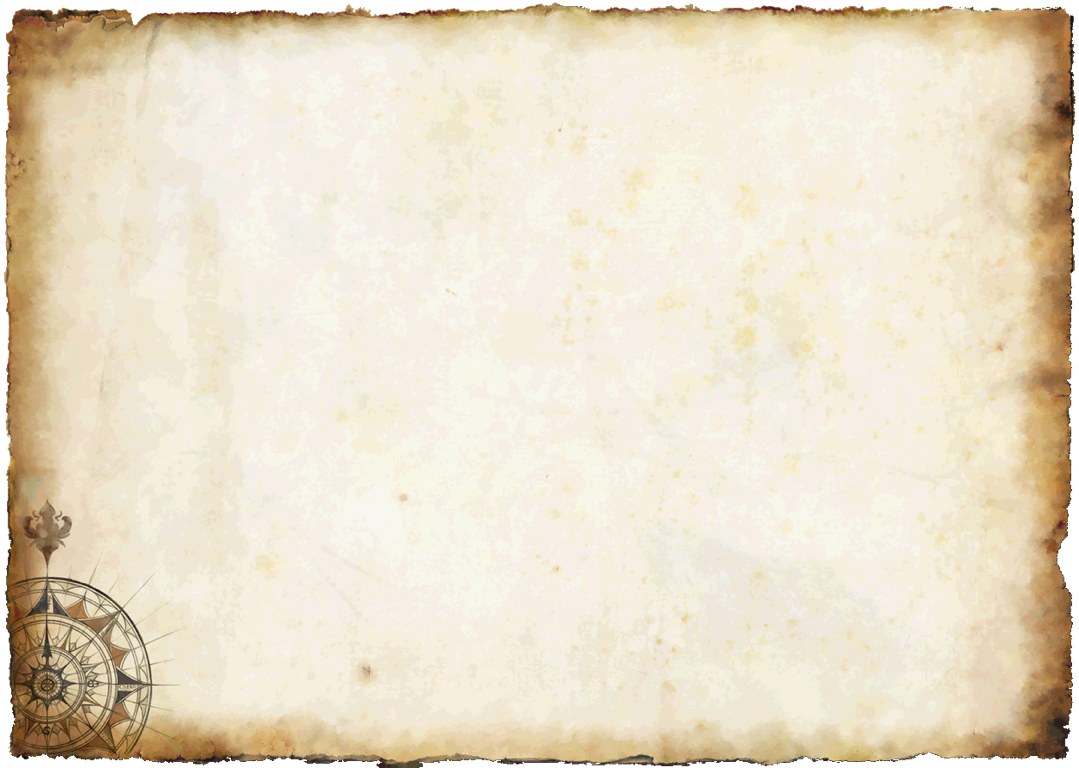 6
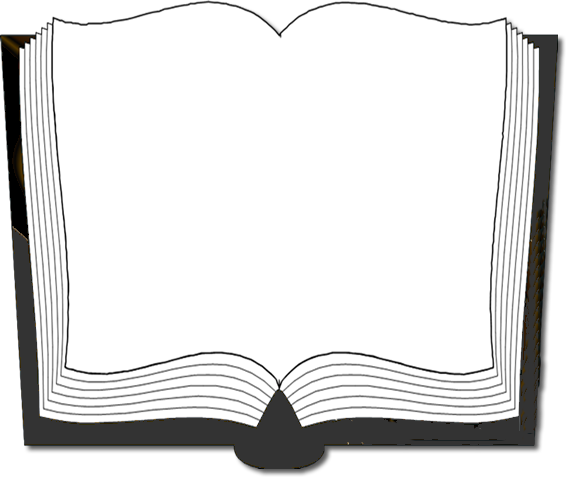 Mateo 7:24-27  
24 "Cualquiera, pues, que me oye estas palabras, y las hace, le compararé a un hombre prudente, que edificó su casa sobre la roca, que edificó su casa sobre la roca. 25 Descendió lluvia, y vinieron ríos, y soplaron vientos, y golpearon contra aquella casa; y no cayó, porque estaba fundada sobre la roca.
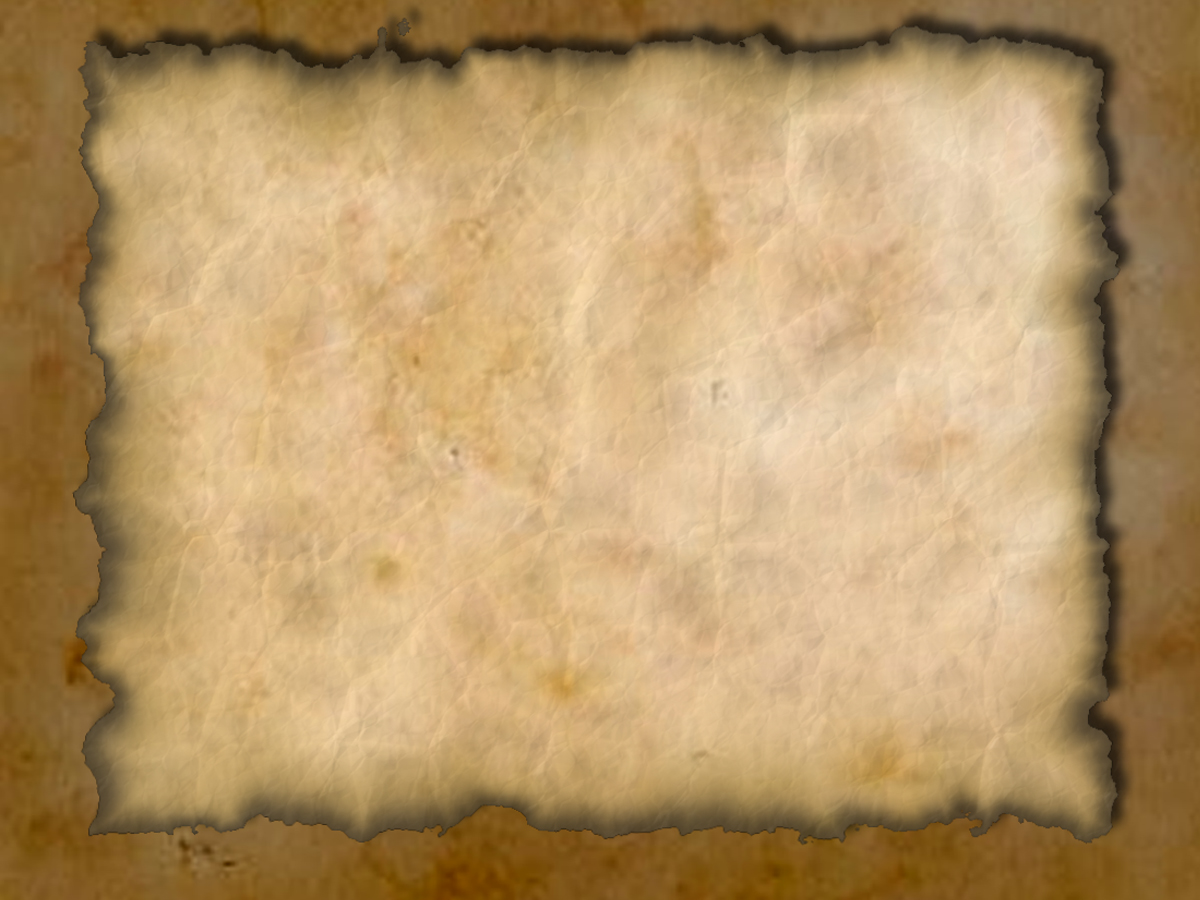 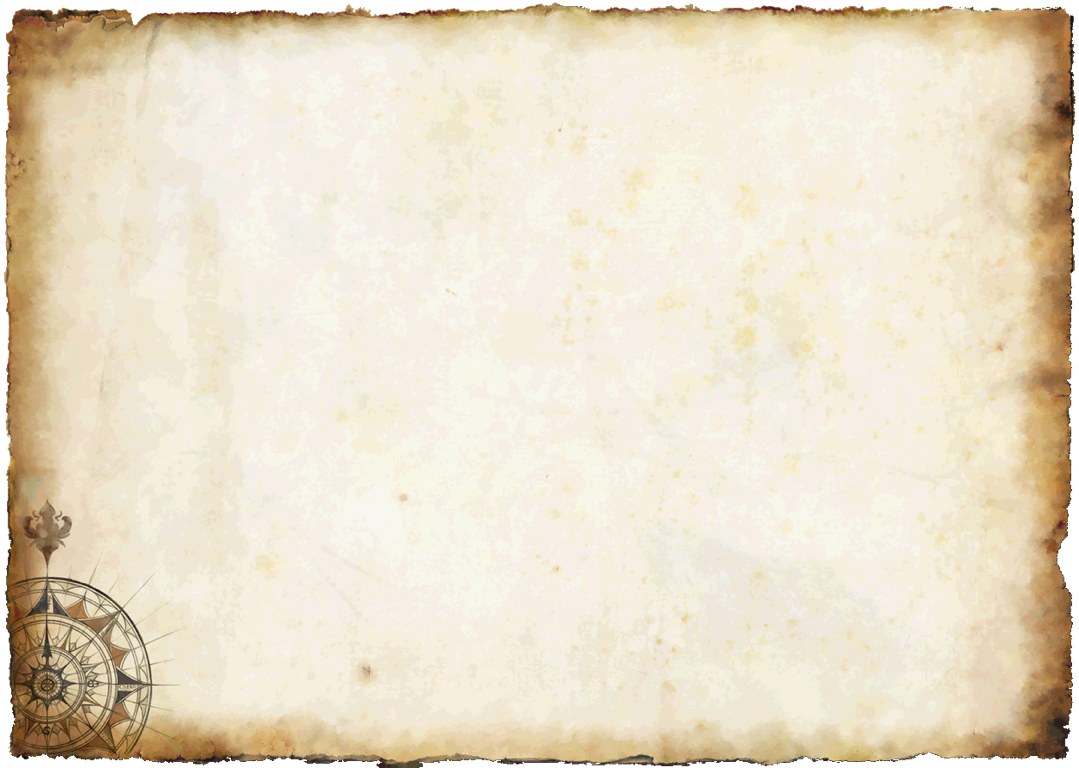 7
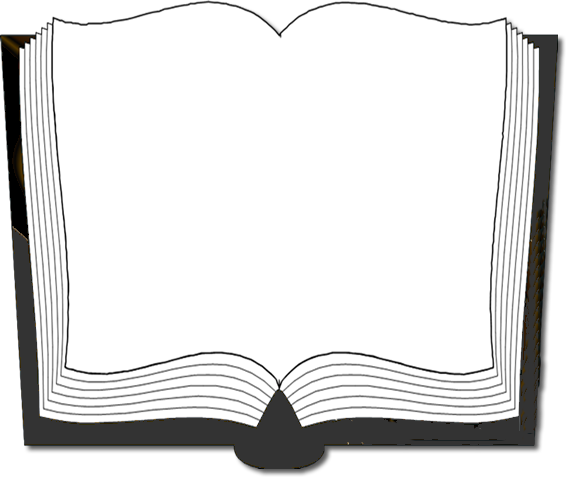 Mateo 7:24-27  
26 Pero cualquiera que me oye estas palabras y no las hace, le compararé a un hombre insensato, que edificó su casa sobre la arena; 27 y descendió lluvia, y vinieron ríos, y soplaron vientos, y dieron con ímpetu contra aquella casa; y cayó, y fue grande su ruina.
Un hombre insensato, que edificó su casa sobre la arena
Contraste entre los 2  Constructores
un hombre prudente, que edificó su casa sobre la roca
Es Como
Es Como
"Cualquiera, pues, que me oye estas palabras, y las hace”
Pero cualquiera que me oye estas palabras y no las hace
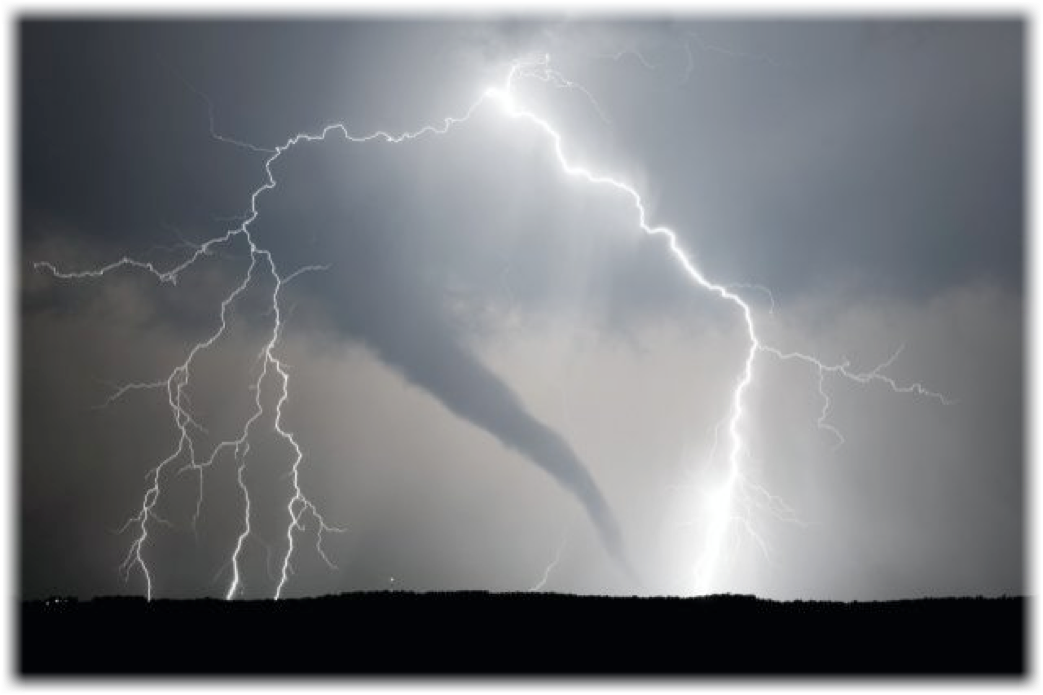 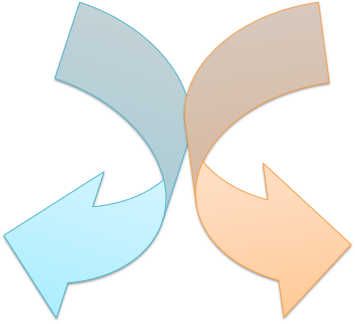 El Hombre Sabio que Edificó su casa sobre la Roca
El Hombre Insensato que edificó sobre la arena
Contrastando los Resultados
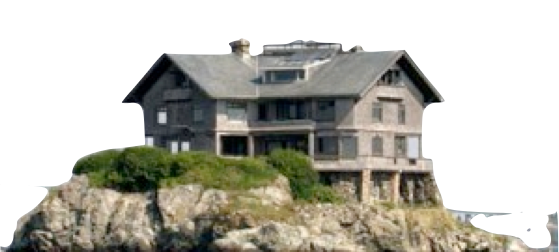 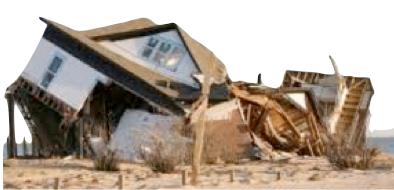 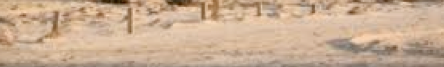 El Hombre Sabio
El Hombre Insensato
Casa / Fundación
La Tormenta
La Casa q mantuvo
La Casa q  Cayo
Roca / Arena
Destrucción / Perdidos
Salvación / Vida Eterna
Las Dificultades de la Vida
Palabra de Cristo / Otras
La Vida del Ser Humano
Uno Que Oye y no Hace
Uno Que Oye y Hace
Es
Es
Es
Es
Es
Es
Es
APLICACIONES
Todos Estamos Construyendo nuestra Vida
Todos somos Edificadores de nuestra propia “Vida Espiritual y en esta vida terrenal!” 
1 Cor 3:10  Conforme a la gracia de Dios que me ha sido dada, yo como perito arquitecto puse el fundamento, y otro edifica encima; pero cada uno mire cómo sobreedifica. –
Un Vida Construida en
CUALQUIER OTRA 
Cosa Caerá
Si Construimos nuestra vida en lo que Jesus dice y HACEMOS lo que El Manda, PERMANECEREMOS!
Hay que Entender la necesidad Construir BIEN antes De la TORMENTA
La Misma Naturaleza nos Enseña que cuando se avecina una Tormenta, hay que prepararnos antes de que llegue–
La persona que se preocupa y quiere salvaguardar sus bienes, pues hace lo que tiene que hacer 
Aquellos que no les interesa, pues simplemente no hacen nada
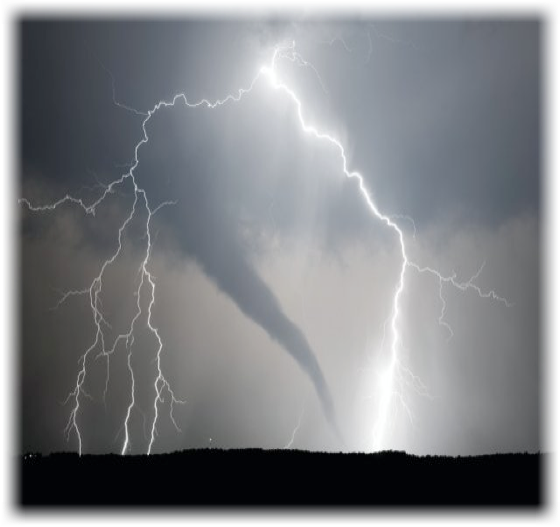 Ahora tenemos que Entender 
que Hay que Construir BIEN antes De la TORMENTA
2 Con 5: 9,10  
Por tanto procuramos también, o ausentes o presentes, serle agradables  Porque es necesario que todos nosotros comparezcamos ante el tribunal de Cristo, para que cada uno reciba según lo que haya hecho mientras estaba en el cuerpo, sea bueno o sea malo.
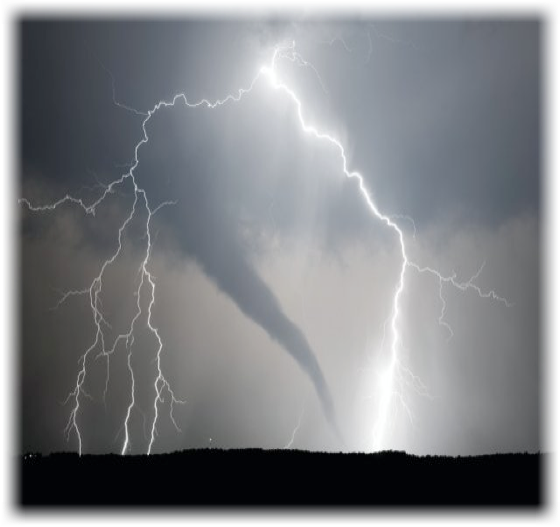 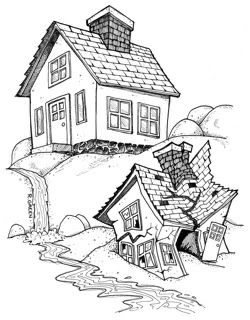 A Donde te lleva el rechazo y rebelion.
Destruccion
Salvación
Sumisión
Cam Angosto
Spiritualidad
Sinceridad
Verdad
Rebelion
Camino Ancho
Materialismo
Hipocresia
Falsedad
A Donde te lleva Confianza y Sumisión
Solo 2 Caminos
Solo 2 Virtudes
Solo 2 Estados
Solo 2 Caminos
Solo 2 Decisions
Solo 2 Destinos
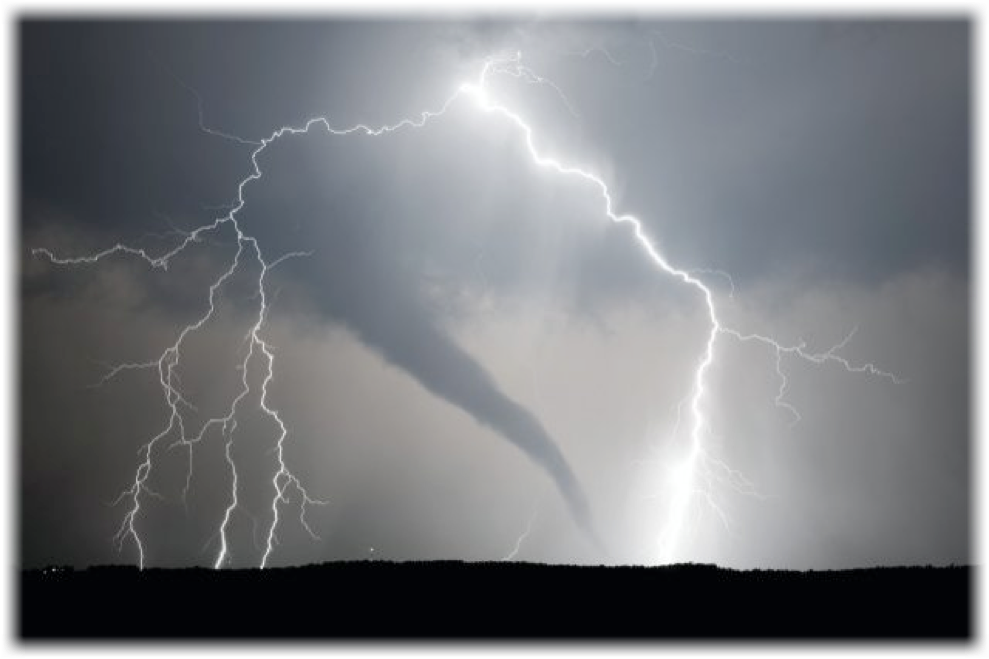 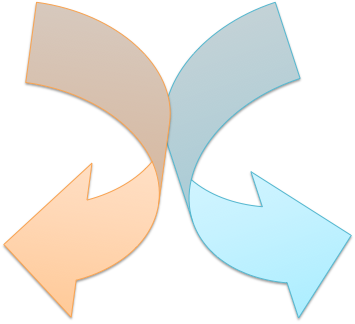